МБОУ Щелкинская СОШ №2                                                       2016 г.Учитель Лисёнкова Рита Владимировна3 – Б класс
НАШ КРЫМ
20 ЯНВАРЯ – ДЕНЬ РОЖДЕНЯ КРЫМА
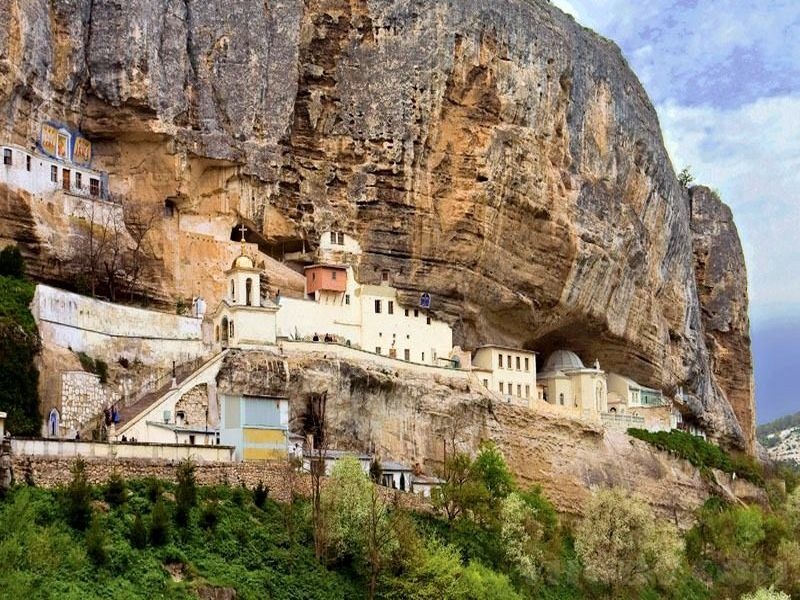 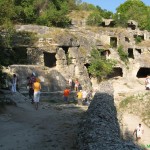 Успенский монастырь                                                                           Пещерный город
                                                                                                                                  Чуфут - Кале
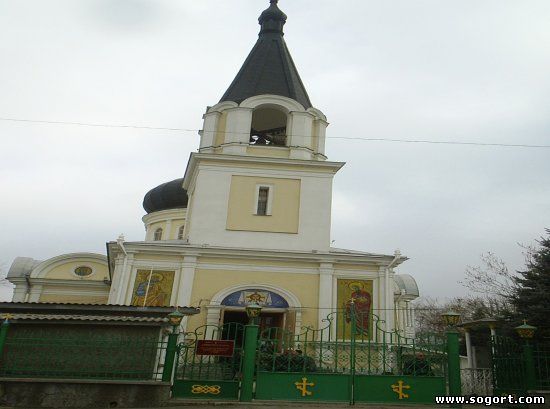 Храм
Синагога
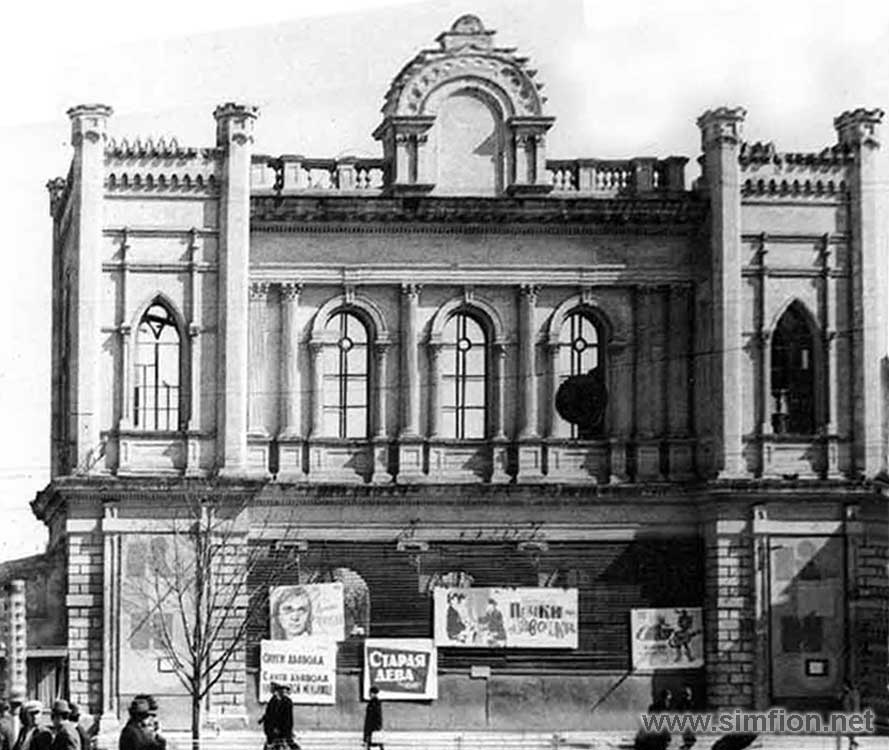 Мечеть
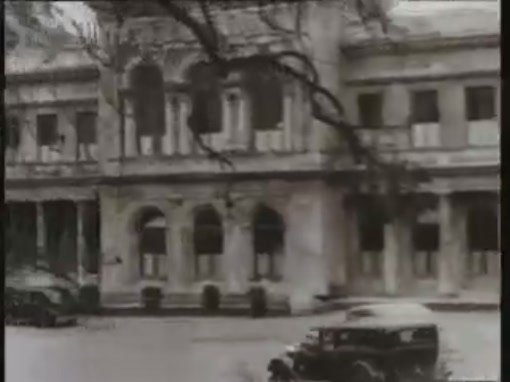 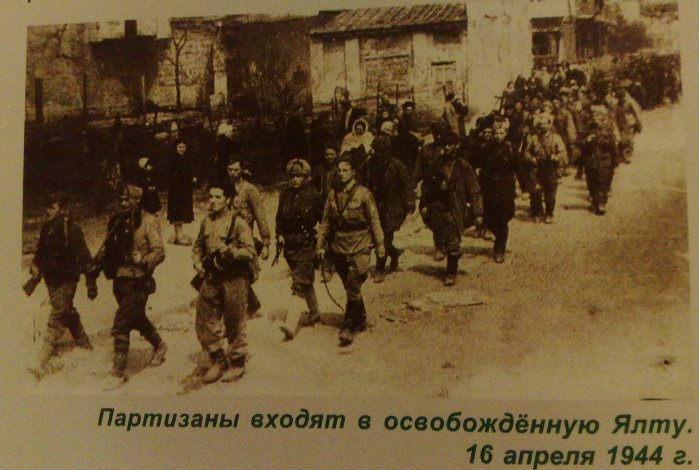 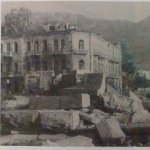 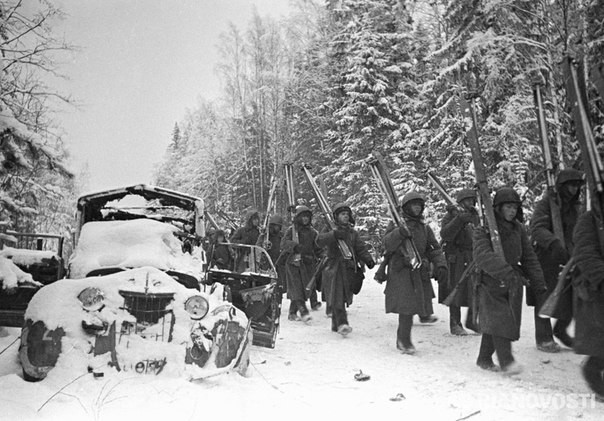 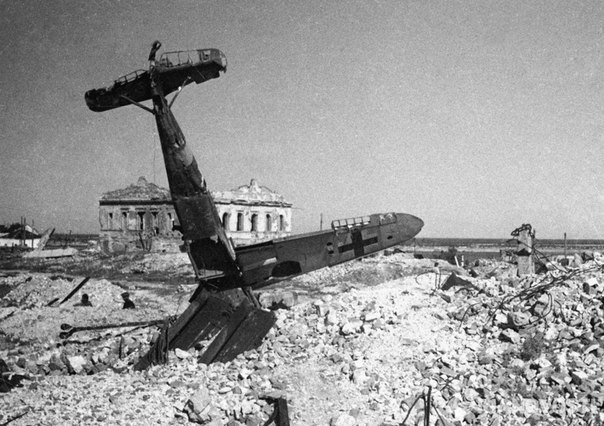 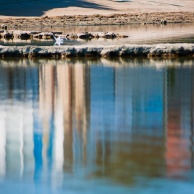 Озеро Сиваш
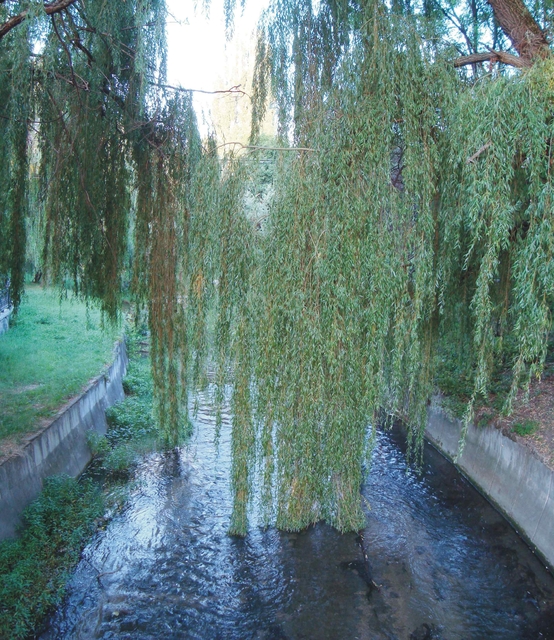 Река Салгир
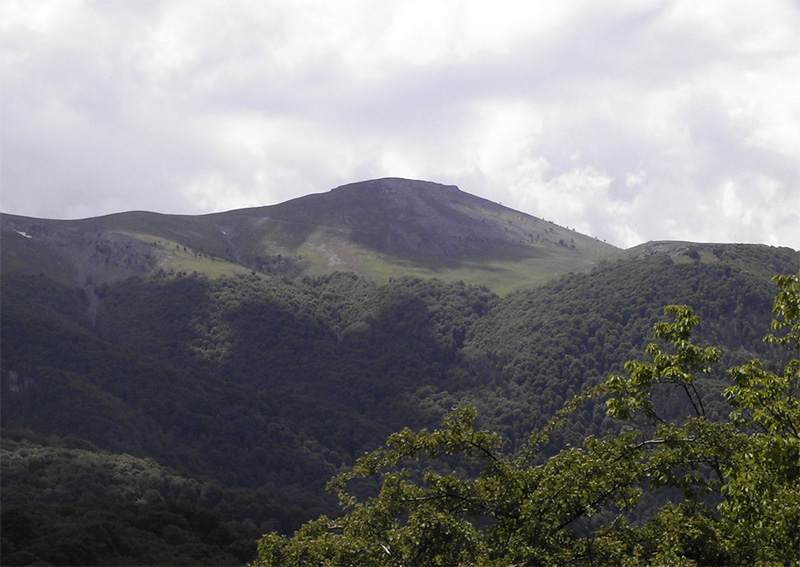 Гора Роман-Кош
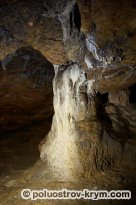 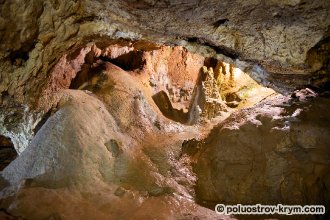 Пещера Кизил-Коба
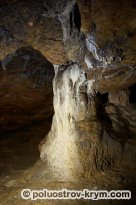 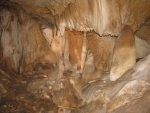 Пещера Мраморная
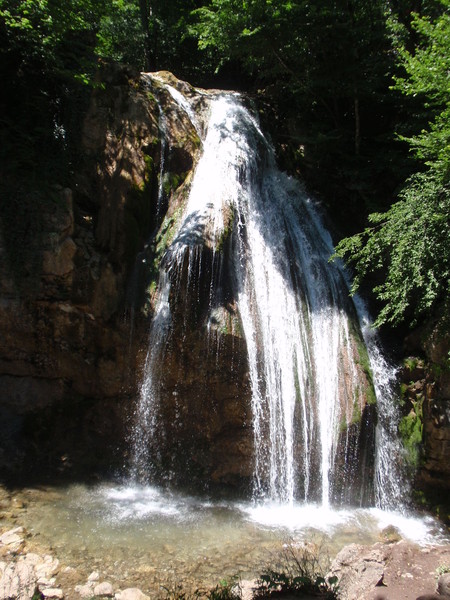 Водопады    Учан-Су                                                                        Джуж-Джур
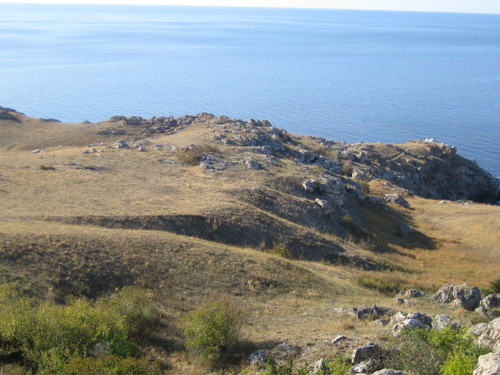 Заповедник Казантип
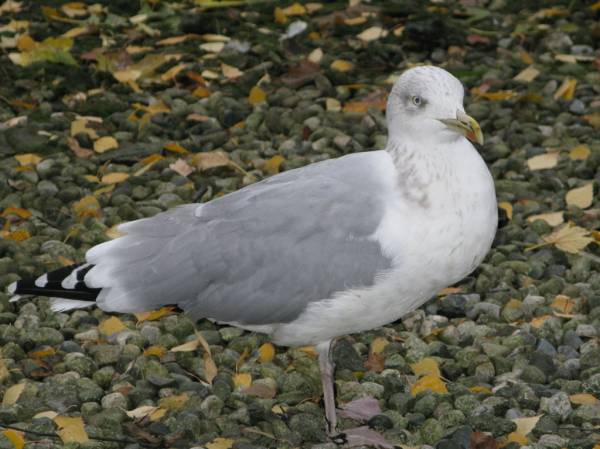 Черноголовый хохотун
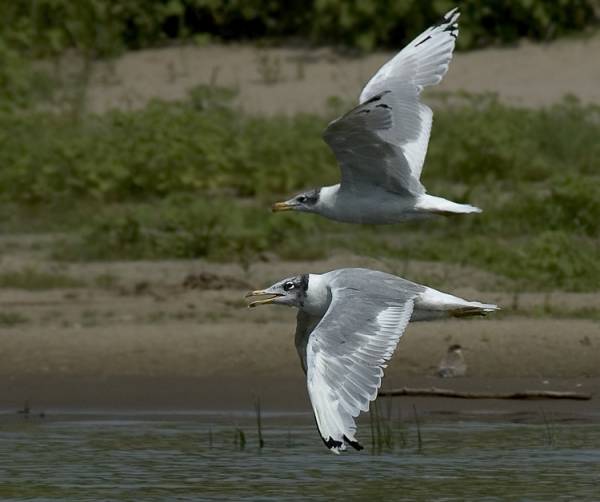 Серебристая чайка
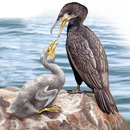 Бакланы
С ДНЁМ РОЖДЕНИЯ! КРЫМ!